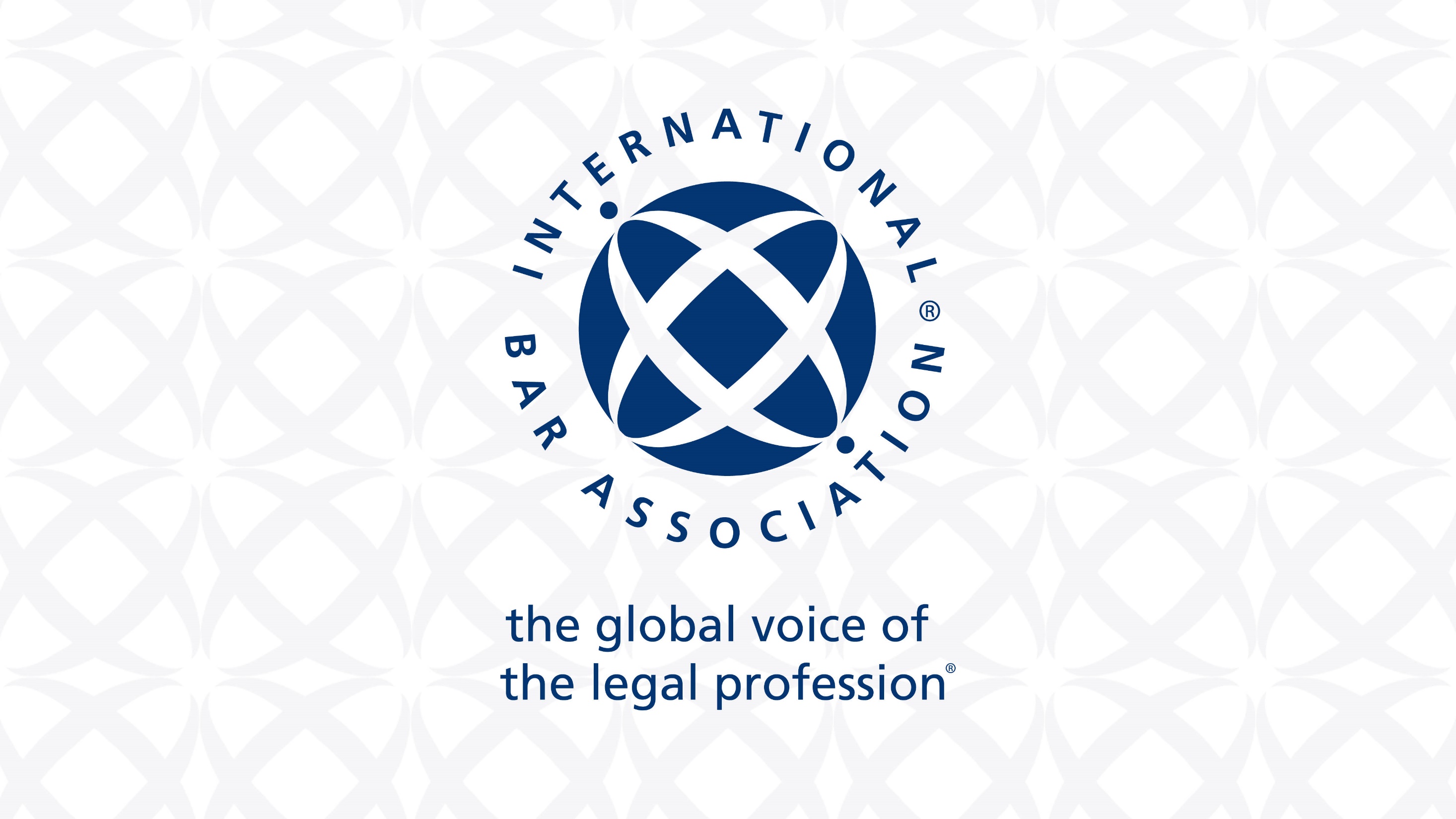 Pillar 2 and Proposed Global 15% Corporate Minimum Tax - Panacea or Fiscal Chaos?
Chair-Seth Entin (Greenberg Traurig - US)
Gabor Damjanovic (Forgo, Damjanovic & Partners - Hungary)
Joe Duffy (Matheson – Ireland)
Wilhelm Haarmann (McDermott Will & Emery – Germany)
Erika Jupe (Osborne Clarke – UK)
Jean Schaffner (Allen & Overy – Luxembourg)
Clemens Schindler (Schindler Attorneys – Austria)
Introduction and Agenda
The basics
Selected issues
Policy comments
Conclusion—end of tax competition?  What’s left?
The Basics
Historical Background and Timeline
2013: OECD and G20 develop 15 Action Plans to address BEPS
2015: Package of BEPS Reports Released 
January 2019: OECD releases Policy Note setting forth a two-pillar approach
February –March 2019: OECD issues a Public Consultation Document and hosts Public Consultation 
January 2020: “Statement by the OECD/G20 Inclusive Framework on BEPS on the Two-Pillar Approach to Address the Tax Challenges Arising From the Digitalisation of the Economy”
Historical Background and Timeline (Con’t)
October 2020-January 2021: OECD issues detailed blueprints for both Pillars and hosts public consultation 
July 2021: Release of high-level statement reflecting agreement of members of the OECD/G20 Inclusive Framework on key parameters with respect to the two Pillars
October 2021: OECD releases a statement on the final political agreement on the two Pillars (136 countries) 
December 2021: OECD issues Pillar Two Model Rules (appx. 70 pages) 
Early 2022: Public consultations on the implementation aspects of Pillars
Expected in early 2022: OECD Commentary to Model Rules
2023: implementation expected (see discussion in future slides)
Pillar Two-Outline
“Global anti-Base Erosion Rules (“GloBE”) rules
Income Inclusion Rule (“IIR”)
“Undertaxed Payment Rule” (“UTPR”)
Treaty-based “Subject to Tax Rule” (“STTR”)
Pillar Two-Effective Dates
2015 BEPS
October 2021 GloBE Pillar II.
December 2021 Pillar II OECD Model Rules
December 2021 Draft EU Directive
Q1 2022 OECD Commentary on Model Rules (expected)
End of Q1 2022 EU States’ Input on Draft EU Directive (expected)
Q2-Q3 2022 (Final) EU Directive to be Adopted (expected)
2023 Implementation of the GloBE Rules by Participating States (expected)
2024 Launch of UTPR (expected)
Note: all working toward an extremely tight timeline
GloBE Rules-Scope
Multinational group with annual consolidated revenues exceeding EUR 750 mio. 
Over two of the four years preceding the tested year
Ultimate parent entity is relevant (an entity which is not controlled by another entity)
At country level as part of consolidated group: companies and branches (located outside parent jurisdictions) are covered; group includes all entities normally covered in the consolidated accounts of UPE
Based on financial accounts 
Application of IFRS or equivalent accounting norms   
EU will include purely domestic groups
GloBE Rules-Scope (Con’t)-Application to Funds
Exclusion of several listed business actors, such as government bodies, international or non-profit organisations, pension funds and insurance companies, as well as of international shipping income
Investment funds and real estate funds are excluded if they are at the top of the ownership chain (ie, UPE) 
Maintain tax neutrality; large definition of « investment fund » concept 
Do often not prepare consolidated accounts
Taxation at investor level 
But MNE held by fund may be a non-excluded entity
GloBE Rules-Scope (Con’t)-Application to Funds
Excluded entities held, for instance, by excluded Fund, may include an entity that:  
Operates (almost ; 95% volume test) exclusively to hold assets or invest funds for (an) excluded entity/ies or only carries out activities which are ancillary to the activities of (an) excluded entity/ies; or 
Almost all of the income of the entity is excluded dividends or excluded equity gains (85% volume test)
GloBE Rules-Substance and De Minimis Exclusions
Substance-based Income Exclusion (annually elective):
Payroll Carve-Out: 
5% of payroll costs may be deducted from the Net GloBE Income in the respective jurisdiction (=reduces profits subject to any top-up tax)
Transitional relief: 10% in 2023 and gradual decrease to 5% in 2033.
Tangible Asset Carve-Out: 
5% of the carrying value of eligible tangible assets may be deducted from the Net GloBE Income in the respective jurisdiction (=reduces profits subject to any top-up tax)
Transitional relief: 8% in 2023 and gradual decrease to 5% in 2033
De Minimis Exclusion (annually elective):
Top-up tax for Constituent Entities is deemed to be zero if in the respective jurisdiction (i) the Average GloBE Revenue is < EUR 10 Mio and (ii) the Average GloBE Income is < EUR 1 Mio
GloBE: Steps to Determine Liability
GloBE Rules-Determine Constituent Entities I
Multinational groups with reported revenue of EUR 750m or more in two of four fiscal years preceding the tested fiscal year fall under Globe rules. Special rules address M & A situations and transfers of assets and liabilities. Countries are permitted to apply IIR to their multinationals without regard to revenue threshold.
Constituent Entities are Group Entities subject to Globe Rules. It comprises all Entities and Permanent Establishments.
Excluded Entities are e.g. Governmental Entities, International Organizations, Non-Profit Organizations, Pension Funds, Investment Funds that are Ultimate Parent Entities, Real Estate Investment vehicles that are Ultimate Parent Entities
GloBE Rules-Determine Constituent Entities II
Flow Through Entities (e.g.. typical Partnerships) are held to be Constituent Entities and subject to special treatment.
If Flow Through Entity is PE, then PE rules apply
Otherwise, if Flow Through Entity is not Ultimate Parent, then allocation to Constituent Entity-owners in accordance with their Ownership interests,
If Ultimate Parent, then reduction if the Ownership holder is taxed or if Ownership holder is exempt or has special status.
GloBE Rules-Determining Income and Loss
STEP 1: Start at Financial Accounts. 
Financial accounting net income or loss of each Constituent Entity
As determined for Constituent Entity in preparing consolidated financial statements of the ultimate parent company (before consolidation adjustments)
If not “reasonably practicable” to use UPC accounting standard for a CE then may use another accounting standard if
Books are maintained under that standard
Information is reliable
Adjustment for permanent differences in excess of EUR1m to UPC accounting standard
GloBE Rules-Determining Income and Loss
STEP 2: Make Adjustments
Financial Accounting Net Income or Loss as adjusted for: Net Taxes Expense; Excluded Dividends / Equity Gain or Loss;; Included Revaluation Method Gain or Loss; Gain or loss from disposition of assets and liabilities excluded; Asymmetric Foreign Currency Gains or Losses; Policy Disallowed Expenses; Prior Period Errors and Changes in Accounting Principles; and Accrued Pension Expense.
Stock-based compensation – elect to substitute tax deductible amount for financial statement expense. Five-year election. Adjustment for prior-years to reflect cumulative deduction.
Transactions between Constituent Entities must be recorded at the same amount and must be recorded as Arm’s Length Amount.
Tax Credits – “Qualified” are income. “Non-Qualified” are tax adjustments.
Assets/Liabilities that are subject to fair value or impairment accounting in Consolidated. May elect for “Realisation Principle”. Five year election. Applies to all entities in that jurisdiction. Applies to all assets and liabilities or may be limited to tangible assets or investment entities.
Aggregate Asset Gains
Exclude certain expenses attributable to Intragroup Financing Arrangement
Adjustments for corporate restructuring and holding structures and tax neutrality and dividend regimes
GloBE Rules-Determining Income and Loss
STEP 3: Other considerations
International Shipping Income exclusion
Allocation of Income or Loss between a Main Entity and a Permanent Establishment
Calculated in accordance with actual standalone financial accounts of that PE or amount that would have been reflected in standalone accounts
Flow-through Entity
Allocated to a PE
Not Ultimate Parent Entity - flow-through to owners (e.g. partnership)
Ultimate Parent Entity – remains at that entity
Reduce proportion allocable to non-group entities in certain circumstances
GloBE Rules-Determine Adjusted Covered Taxes
Start at current tax expense in respect of Covered Taxes as accrued in financial accounts and make adjustments.
Additions comprise Covered Taxes included above the line, certain loss deferred tax assets, tax payments for uncertain tax positions previously not deducted, Qualified Refundable Tax Credits
Deductions comprise tax related to excluded income, Non-Qualified Refundable Tax Credits, tax refunds, uncertain ions, accruals more than 3 years away.
The Covered Taxes
include tax on profits, tax on distributed profits, taxes in lieu, taxes on retained earnings and equity
exclude top-up taxes, disqualified refundable imputation tax, tax on returns to insurance policyholders
must be allocated to the correct constituent entity (PE, tax transparent entity, CFC, hybrids, distributions)
There is a mechanism to address temporary differences
Special election possible for NOLs
Rules on post-filing Adjustments and Tax Rate Changes
GloBE Rules-Determine Effective Tax Rate and Top-Up Tax
STEP 1: Calculate Effective Tax Rate for each jurisdiction for each fiscal year
ETR = Adjusted Covered Taxes / Net GloBE Income
STEP 2: Calculate Top-Up Tax
Top-Up Tax = (Top-Up Tax Percentage x Excess Profit) + Additional Current Top-Up Tax – Domestic Top-Up Tax
Top-Up Tax Percentage = Minimum Rate – ETR
Excess Profit = Net GloBE Income – Substance Based Income Exclusion
Additional Current Top-Up Tax
Domestic Top-Up Tax
DE Minimis Exemption
Average GloBE Revenue < EUR 10 million
Average GloBE Income , EUR 1 million
Minority owned Constituent Entities
GloBE Rules-Ordering of IIR and UTPR
IIR (Income Inclusion Rule)
Works by imposing a top-up tax on a parent entity in respect of low-taxed income of group entities
Applies on a top-down basis – typically applied by the UPE, but if UPE does not apply the IIR, then by an IPE
Makes structuring more difficult when GloBE is implemented
UTPR (Under Tax Payment Rule) 
Works as a backstop to the IIR
Applies on a top-up basis where no qualifying IIR in UPE jurisdiction or UPE in a low tax jurisdiction
Subject to tax rule ("STTR")
STTR rules to apply in addition to GLoBE rules to "protect" developing nations
Detail of rules expected "in the early part of 2022"
Revision to Model Treaty/MLI to be used for implementation
Additional article to be included in Bilateral Tax Treaties
Allows jurisdictions to impose a top-up WHT on certain outbound payments:
between related parties
taxed at nominal rate of <9% 
Excluded person rules and materiality thresholds expected to apply
Covered payments – interest, royalties and possibly gains on mobile assets
Selected Issues
Participation-Mandatory or Optional?
Countries are free to introduce Pillar II. However, Countries which agree to the international introduction of Pillar II have to accept that other countries introduce Pillar II with the consequence that the companies in countries which do not introduce Pillar II might be affected. - What happens if countries do not agree to Pillar II if their companies are  affected by Pillar II, in particular if the DTT is violated?

If UPE is in a country which has not accepted Pillar II, then the subholdings take over the function of the UPE. 
     
The EU Commission wants to have a directive for an international minimum tax (following the OECD outline) which requires, however, that all EU countries agree to that directive which is a requirement to become effective. Up to now, it is unclear whether consent can be reached. Question is whether non-EU countries which are members of EEA or EFTA will also implement laws in line with the EU-directive. What does the UK?
U.S. Perspective
Changes to GILTI Per Build Back Better Act (Pending)
15% rate
Reduces QBAI exclusion to 5%
Country-by-country basis (no blending)
95% foreign tax credit
5 and then 10-year foreign tax credit carryforward; 1-year loss carryforward  
Changes mostly effective in 2023
Current GILTI
10% through 2025; 13.125% hereafter
No minimum threshold
>50% U.S. ownership 
“QBAI” exclusion: 10% of tax basis in tangible depreciable property
Not on a country-by-country basis (cross-crediting allowed)
High tax exception (effective tax rate 18.9% or more)
80% foreign tax credit
No loss or foreign tax credit carryforwards
Pillar Two
15% minimum rate
Applies only to groups with revenue of at least €750 million
Substance based carve-outs: 8% of carrying value of tangible assets +10% of payroll costs, both phasing down to 5% over to years
Applies on a country-by-country basis
100% credit for covered taxes
Carry forward of losses
U.S. Perspective (Con’t)
Current BEAT (Base Erosion and Anti-Abuse Tax) Rules
Minimum-tax add-on: 10% (12.5% after 2025) tax on deductible payments to foreign related parties
$500 million groupwide revenue minimum
Applies only to a corporation that makes more than 3% of its total deductible payments to non-U.S. affiliates (2% for groups that include banks and securities dealers)
Not applicable to cost of goods sold
BEAT Per Build Back Better Act (Pending)
Rate increased gradually over time to 12.5%, 15%, 18%
Revised the formula for calculating the income amount subject to BEAT (e.g., limits cost of goods sold exception)
Eliminates the 3%/2% exception
Exception for payments to high-tax recipients
E.U. Perspective
The European Commission has published a proposal for a Council Directive (COM(2021) 823 final) on the basis of Art 115 TFEU
Goal: common framework for implementation by all Member States
The proposal closely follows the OECD GloBE Model Rules with “necessary adjustments” to guarantee conformity with EU law
“Necessary adjustments” (I):
Different structure
Extended scope to large-scale domestic groups
GloBE rules explicitly exclude domestic groups 
Necessary to prevent discrimination of cross-border cases
Transition phase of 5 years for domestic groups (top-up tax of zero)
E.U. Perspective
“Necessary adjustments” (II):
Transition phase of 5 years for groups in their initial phase of their international activity (top-up tax of zero) includes UTPR and IIR
Option for domestic top-up tax for Member States
Constituent entity applying IIR must ensure effective taxation for foreign subsidiaries and other constituent entities in the Member State
Proposed penalty of 5% of annual turnover for failing to comply with filing obligations
Assessment framework for non-EU country regimes with list to be published by the Commission
The EU may adopt bilateral agreements on simplified reporting obligations
E.U. Perspective
General:
Subject to tax rule (STTR) is not included at this point
Commission expects revision of Interest and Royalties Directive which could include a subject to tax approach
(Key) details to be further specified
Safe harbour design to be released by OECD in 2022
OECD commentary to be released in 2022
Adjustments to be expected
Ambitious timeline: 
Unanimous agreement in the Council of the EU required
Hearing / statement by EU Parliament and European Economic and Social Committee 
Implementation on a domestic level in 2022, entry into force as of 2023 (UTPR 2024)
E.U. Perspective(Luxembourg)
Specific situation of Luxembourg wealth tax: 
NWT is not a tax on income and profits, but can be a significant burden 
Although NWT may be neutralised in case company pays sufficient income tax
No credit against income tax 
Other taxes are also not considered « covered taxes » 
Luxembourg is not a low-tax jurisdiction given the combination of national corporate income tax and municipal business tax
Important costs of proposed measures 
for taxpayers 
for tax administrations (especially in small countries)
Principle of proportionality (cost vs. benefit analysis) of EU proposal and impact on competition
Previous measures (in particular ATAD 1+2) have not yet proven their efficiency (timingwise this would be impossible); can pillar 2 be implemented without pillar 1? 
 Other more important issues : climate (green) taxation
E.U. Perspective (Germany)
Germany: The former governments had brought up the idea of Pillar II as condition to agree to Pillar I. Therefore, Germany is very much supporting Pillar II. This applies also to the new government.
E.U. Perspective (Ireland)
Pillar 2 proposals – initial reluctance based on “at least 15%” language
Budgeted significant impact on corporation tax revenues 
Broad agreement better than unilateral patchwork of measures
Concerns about implementation in different countries
Concerns about complexity, interaction with existing tax systems, treaties and dispute resolution
Constant change and instability not conducive to investment and growth
Maintain tax system that is competitive, fair and sustainable
UK  Perspective  - 1
Consultation issued on 11 Jan 2022  on domestic legislation to be introduced to enact Pillar 2 rules into UK law  
UK implementation expected  to take effect from 1 April 2023 in accordance with GLoBe Framework
Expected to apply to MNEs only
UK headquartered groups  to be covered by IIR (so UTPR calculations not generally required?)
Possible introduction of domestic minimum tax (DMT)  for revenue protection and simplification purposes
UK  Perspective  - 2
Impact on UK operating companies
NB. Expected increase of UK CT rate to 25% from 1 April 2023
Impact of substance based carve-out  and safe harbour rules?
Tax administration/compliance burden in UK
UK DMT? 
Impact on UK holding companies
UK rules expected to apply only to in-scope MNEs
Impact of Excluded Entity Rules
Covered Taxes, CFC Rules and Adjustments
Low-Tax Countries
Hungary a low tax country (nominal corporate tax rate 9%; effective tax rate likely to be < 5%)
Difficulties to accept GloBE; UTPR and Substance Carve Out Rule combined have helped accepting it
How to implement GloBE and how much low tax countries will co-operate – huge question marks
General elections in Hungary in spring 2022 – theoretical chance for opposition (rainbow coalition) to win. If so, tax rules may substantially change then.
Policy Comments
Policy Comments I
The rules of Pillar II are highly complex, with far reaching impact.
The companies affected have to hire people to cope with the new dimension of taxation. This is very costly.
The tax authorities are not prepared to deal with the rules. They do not know IFRS, deferred taxes and many other details of the rules. The tax authorities have difficulties to hire new personnel what they have to do   for the Pillar II rules. Further, the personnel has to be trained. This takes time and is costly
The tax revenue generated by Pillar II will not be in proportion to the cost incurred by the administration of the new rules for the companies and the government. The principle of proportionality is violated.
The interpretation of the new rules will not be identical in all countries. This will lead to frictions and the need to permanent monitoring. 
Pillar II can have the consequence that local income is Zero and therefore no tax, but Globe income is positive. This leads to Top Up taxes. There are apparently more inconsistencies
Policy Comments II
Tax planning becomes difficult because the 15 % minimum rate is not a statutory rate but a rate calculated individually on the basis of the Globe income of the Constituent Entity. Since the basis is not fixed, even countries with a 20 % tax rate might become low tax countries. The companies know this only after the year.
The Inclusive Framework on BEPS claims that low tax countries are unfair. Is that true? This might be true in case of passive income. However, there Subpart F or other imputation rules already cover this problem. With respect to active income, countries want to be competitive and attract business. In particular emerging markets use low taxes as stimulus for investments. Is this unfair? There are doubts. Corporate taxes are only a small amount in relation to all other taxes which result from the added value created in enterprises. The companies’ added value pays e.g. VAT, payroll taxes, net worth taxes, ground taxes, local taxes etc. Corporate taxes are a small portion of the total revenue of a country. Every country is free to choose whether it will generate its revenue through income related corporate taxes or through turnover related taxes or by taxing the individuals or by other means. It is not unfair to structure taxes in a way that corporate taxes are rather low.
Policy Comments III
If the U.S. does not change the GILTI rules, we do not have an equal playing field. Then, Pillar II must not come.  
Even if the U.S. changes the GILTI rules, we will not have an equal playing field since there will be countries not agreeing to the system, others not implementing the system and again others not well executing the rules. The top up tax is paid by the UPE to the revenue office of its country. Is this fair?? 
Up to now, only Governments and Government-held organizations have agreed. (OECD, Inclusive Framework, G20). No Parliament has voted yet on the proposals.
End of Tax Competition?
How can companies avoid the burden of the Pillar II taxation?
Try to stay under a group revenue of 750m EUR by spinning off entities, by splitting up companies or by creating an equal order group (group of companies which are legally separate entities, but under unified control without a parent company).
Setting up new start-ups in low tax countries by MNEs in which MNEs hold 19,9 % and Private Equity 80,1 % of the equity. The MNEs finance the start-up with bonds. 
Setting up the group holding in a country which is not participating in the Pillar II project. Investments in low tax countries should be held directly by the UPE. There should be – if possible – no service or license agreements from the low tax country company to group companies in Pillar II countries, but – if possible – only to the UPE or to independent third parties. 
Countries might tend to use more State Aid to attract business (to the extent possible under European or other law and WTO principles).
In any event, the competition will go on. The inventor countries of Pillar II will suffer because of loss of flexibility.